Academic writing workshop – supporting your students’  writing for  postgraduate submission and publication
Gina Wisker 
University of Brighton
How can we support and enable postgraduate student writing? In this workshop we will look at
supervising students’ writing from research question to submission, considering 
Different forms of writing in the thesis 
Managing time and planning the writing 
Overcoming writing blocks 
Supporting the writing of a sound abstract 
Developing a  dialogue with the literature and writing the literature review 
Helping students develop their own confident voice 
Writing the methodology and methods  and data analysis sections
Developing themes and structuring coherent chapters 
Writing using argument and story 
Conclusions and beyond
Giving useful feedback 
Setting up writing groups, and reflective writing 
Throughout we will be considering both the PhD and   MA by thesis and by publications. 
The final section will be  advising and supporting students through publication politics .

Please bring with you a piece of your student’s work or your own. We will also look at ways of supporting and improving this piece of writing.  ????
Brighton Palace Pier
4
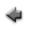 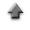 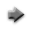 King's College Chapel
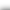 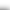 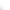 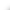 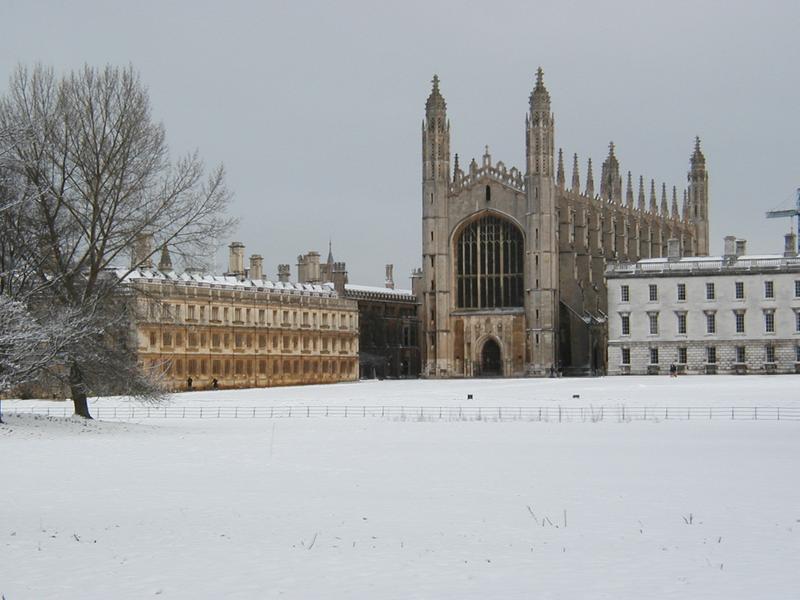 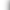 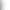 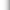 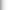 5
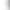 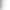 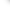 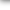 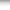 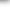 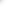 ppt etc materials freely downloadable at  oasis-for-learning.net
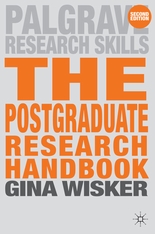 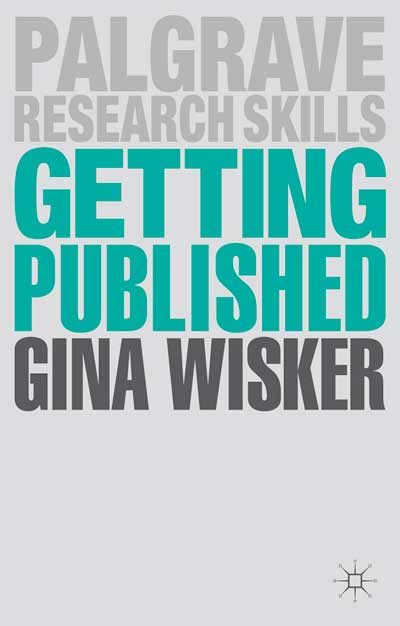 6
Outcomes and Issues
What outcomes  do you want from the  workshop?

What 
issues  
challenges and 
stories do you bring  about your writing, 
and supporting your students’ writing?
outcomes
Improve my writing skills esp in English
Encyclopedia entry  shape –shapes –writing for different outlets
How to write logically-to a structure-rewriting and finding the patterns  helps 
Coherence , conclusions and synthesis in each chapter  -eg finding link words and phrases 
Translating the PhD into articles
Methodology and methods chapters 
Its all a struggle! But how to write…esp litreview
Incorporating and backing up opinions with scholarship
Discussing the data and the phrases to use
‘It was colourful and musical and now it is painful and quiet’ –Makhosazana
Data-collect- Select -pattern and theme- variation-   interpret – findings-= so?? –implications and contribution( so what? Why bother?what can I do with it or take away from it?)
Issues and challenges
Referencing  fundamental thinkers and main contributors- and themes- then up to date – but only what’s relevant